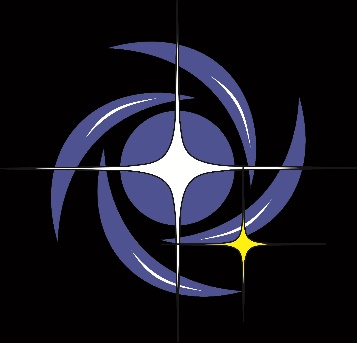 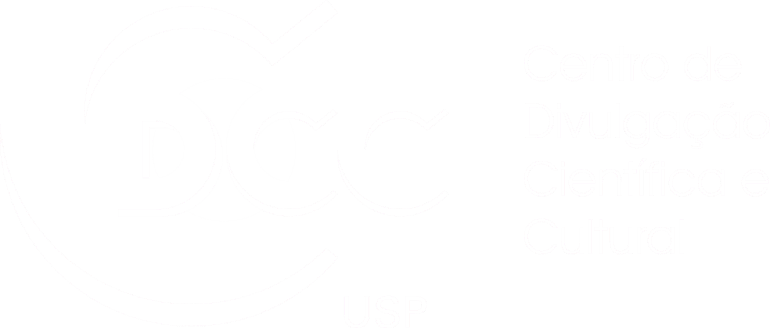 Observatório Dietrich Schiel
O céu à noite
André Luiz da Silva
Observatório  Dietrich Schiel
/CDCC/USP
Constelações
A constelação do Cruzeiro do Sul
Crédito da imagem: software stellarium, disponível em www.stellarium.org
A constelação do Cruzeiro do Sul
Crédito da imagem: software stellarium, disponível em www.stellarium.org
A constelação do Cruzeiro do Sul
Crédito da imagem: software stellarium, disponível em www.stellarium.org
A constelação do Cruzeiro do Sul
Crédito da imagem: software stellarium, disponível em www.stellarium.org
Reconhecimento do Cruzeiro do Sul
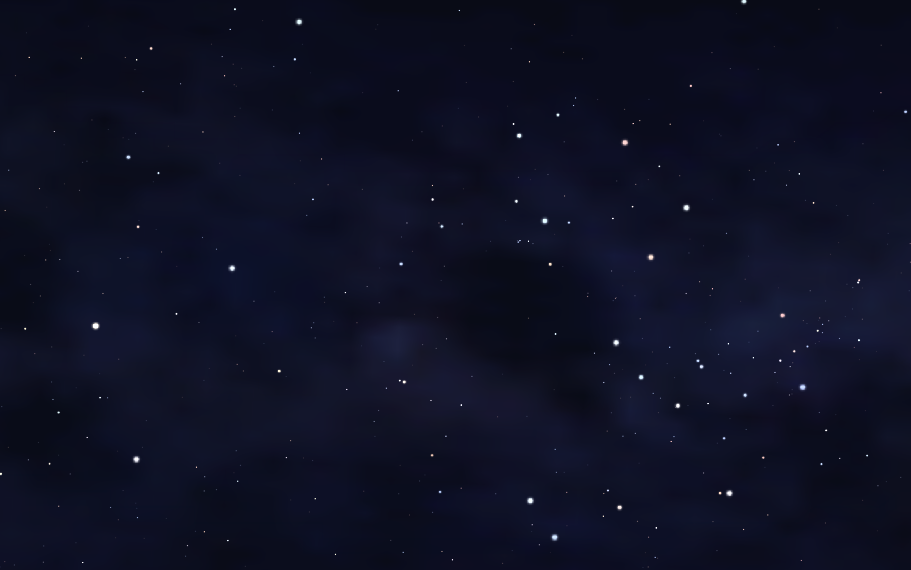 Rubídea
Pálida
Mimosa
Intrometida
Beta Centauri
Alpha Centauri
Magalhães
Sentido de diminuição do brilho
Crédito da imagem: software stellarium, disponível em www.stellarium.org
Cruzeiro do Sul e o Ponto Cardeal Sul
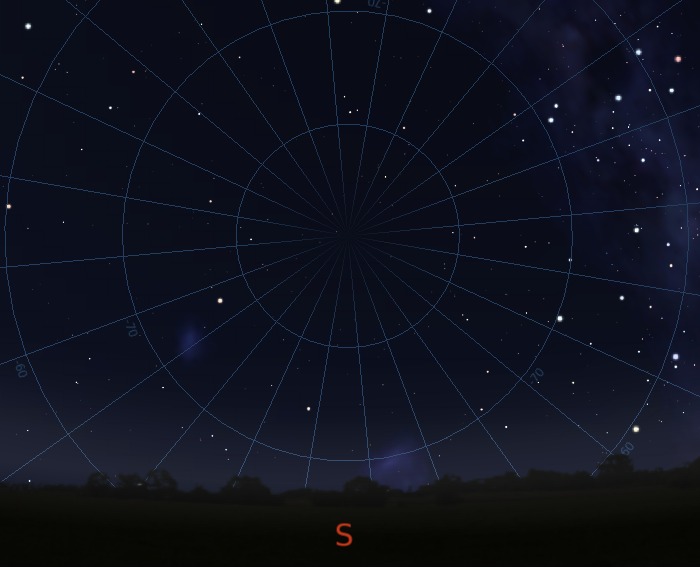 Polo celeste Sul
4 vezes e meia
Ponto Cardeal Sul
Crédito da imagem: software stellarium, disponível em www.stellarium.org
A constelação de Órion
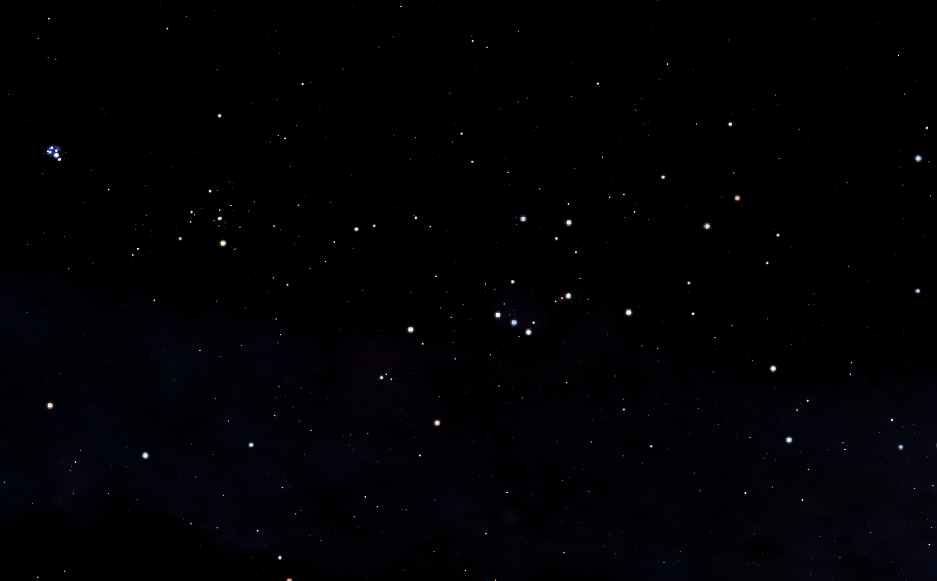 Constelação 
de Touro
Rigel
Alnilan
Aldebaran
Sírius
Alnitak
Mintaka
Beteugeuse
Constelação 
de Cão Maior
Crédito da imagem: software stellarium, disponível em www.stellarium.org
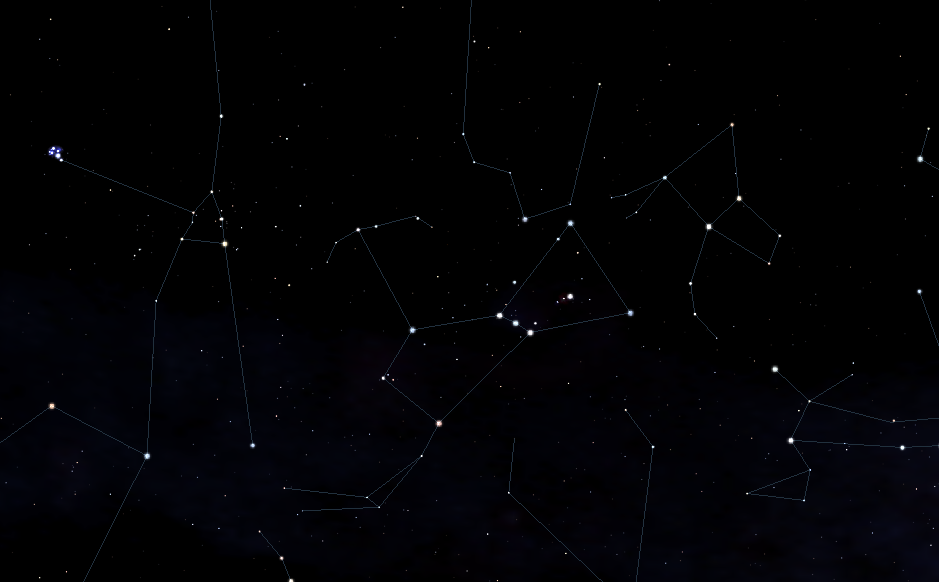 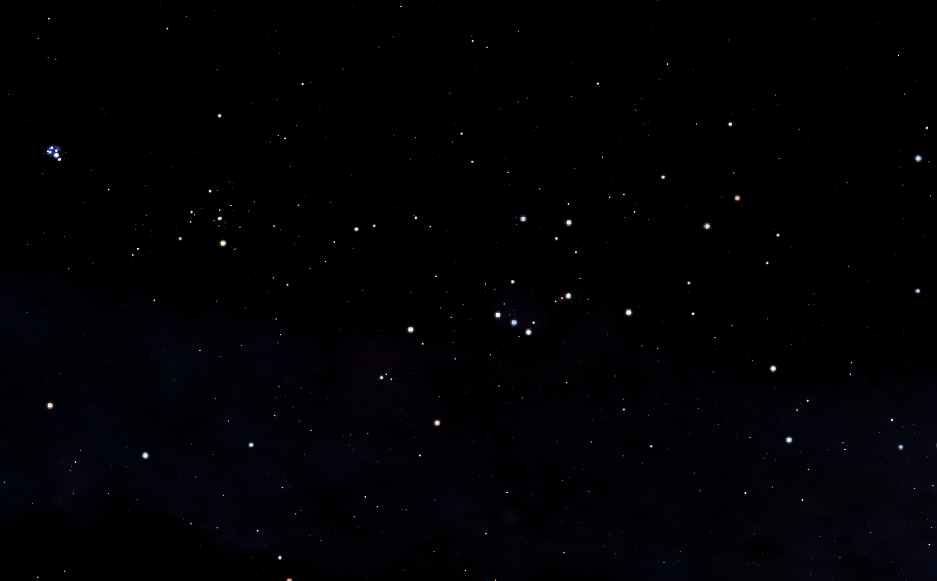 Crédito da imagem: software stellarium, disponível em www.stellarium.org
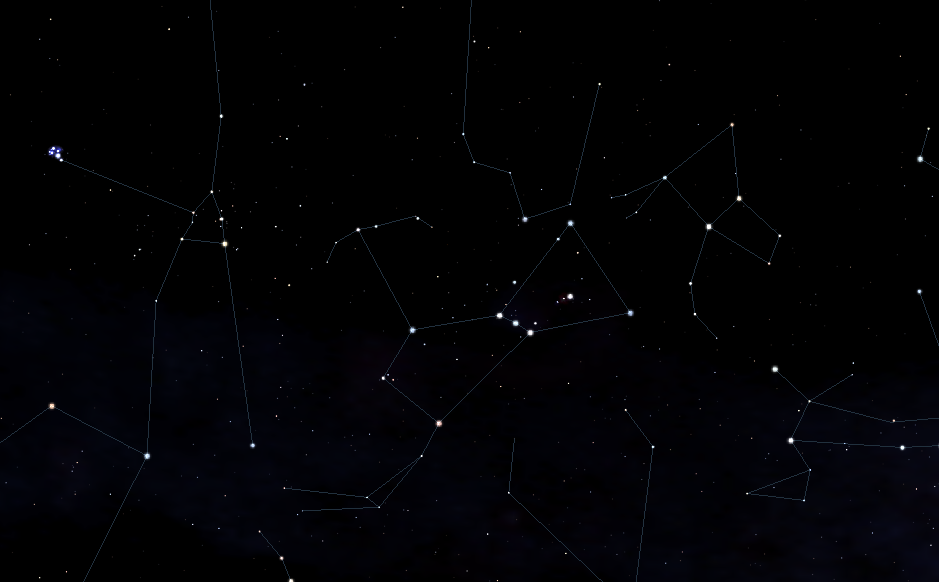 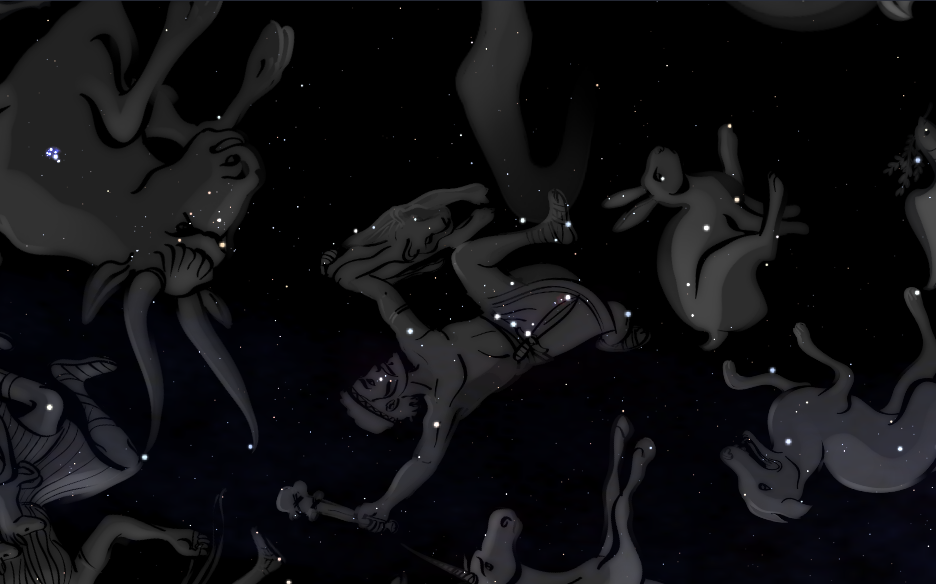 Crédito da imagem: software stellarium, disponível em www.stellarium.org
A Constelação de Órion e o ponto cardeal leste
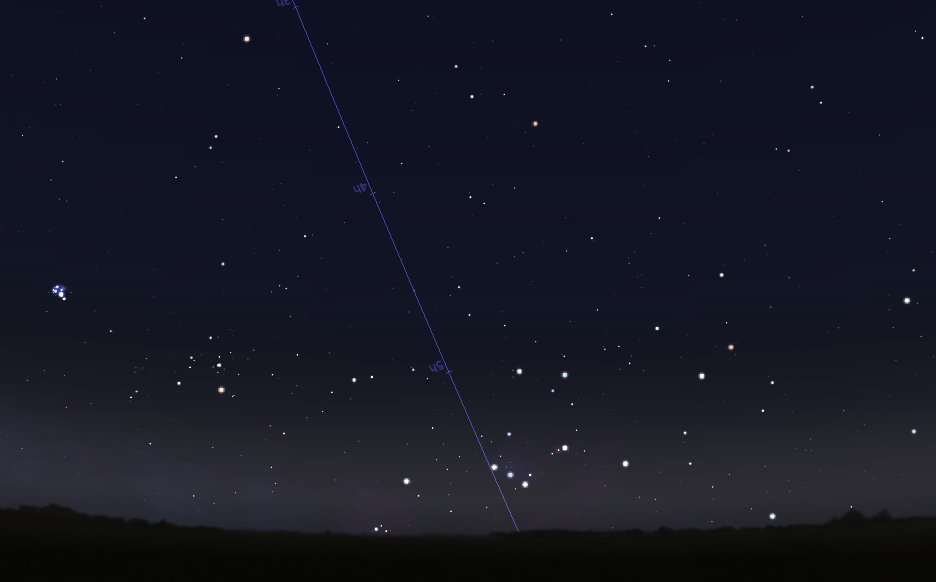 E       Ponto Cardeal Leste
Crédito da imagem: software stellarium, disponível em www.stellarium.org
Shaula
Lesath
b Cen
A constelação de Escorpião
Escorpião
Antares
a Cen
Cruzeiro 
do Sul
Sagitário
Crédito da imagem: software stellarium, disponível em www.stellarium.org
A constelação de Escorpião
Crédito da imagem: software stellarium, disponível em www.stellarium.org
Ursa Menor e Ursa Maior
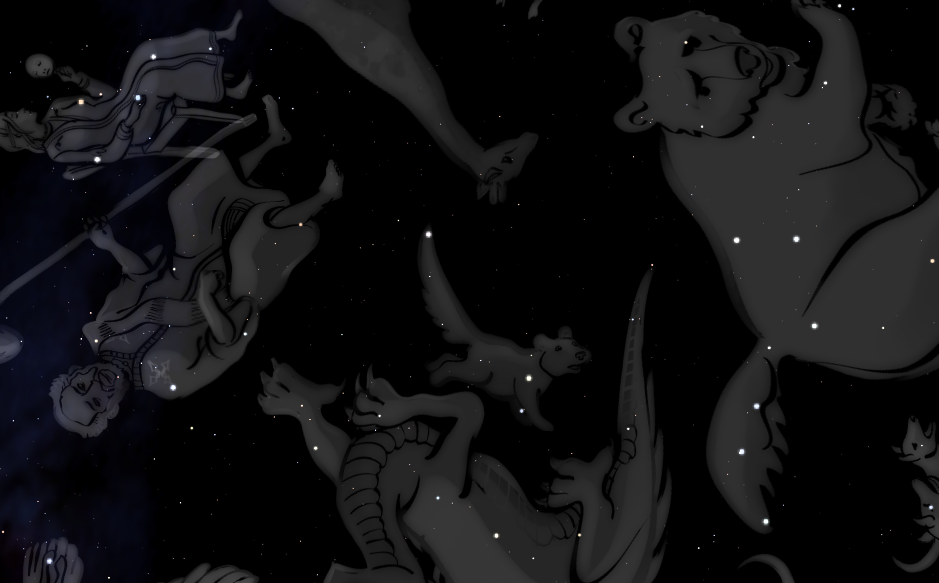 Crédito da imagem: software stellarium, disponível em www.stellarium.org
Polaris e o Ponto Cardeal Norte
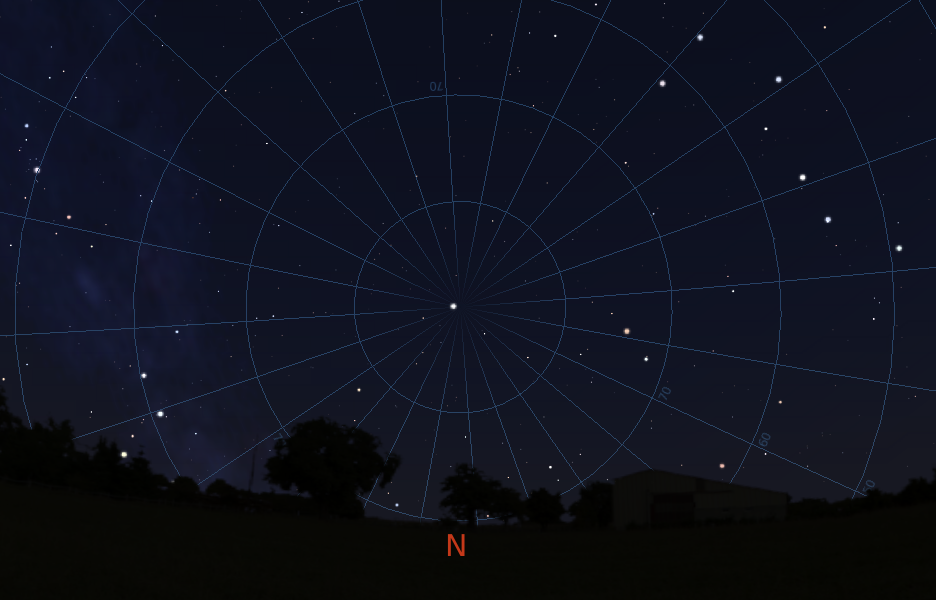 Merak
Dubhe
Polaris
Ponto Cardeal Norte
Crédito da imagem: software stellarium, disponível em www.stellarium.org
Simulador: movimento diurno da EC
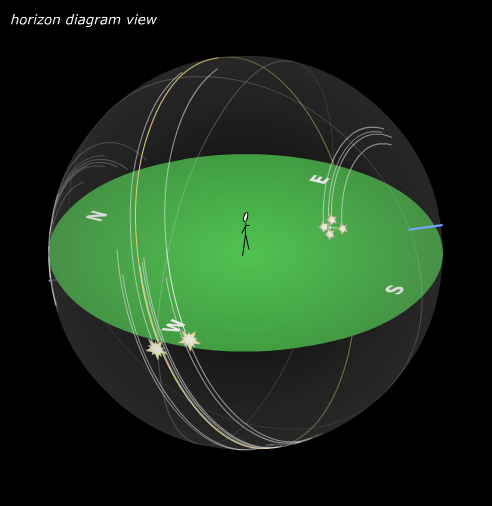 coordenadas de Barra D’Alcântara (PI)
Latitude = -06° 31' 22”
Longitude= -42° 06' 13”
Atenção: esta é uma aplicação em flash; necessário navegador ou player que reproduza conteúdo em flash.
Crédito: Universidade de Nebraska-Lincoln
software Stellarium
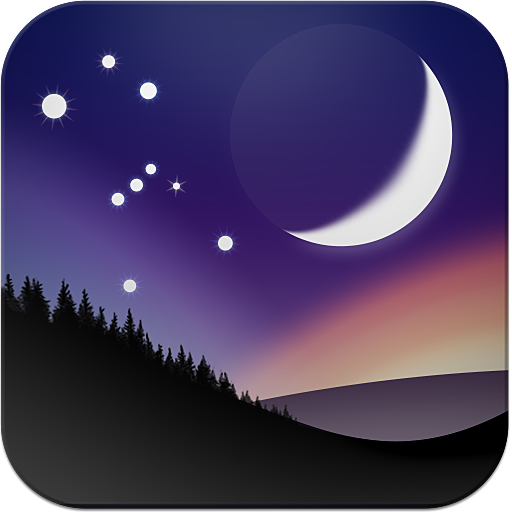 Acesse para download gratuito: 
http://www.stellarium.org
Crédito da imagem: www.stellarium.org
Vídeo-aulas com instruções de como usar o Stellarium dadas pelo coordenador nacional da OBA: